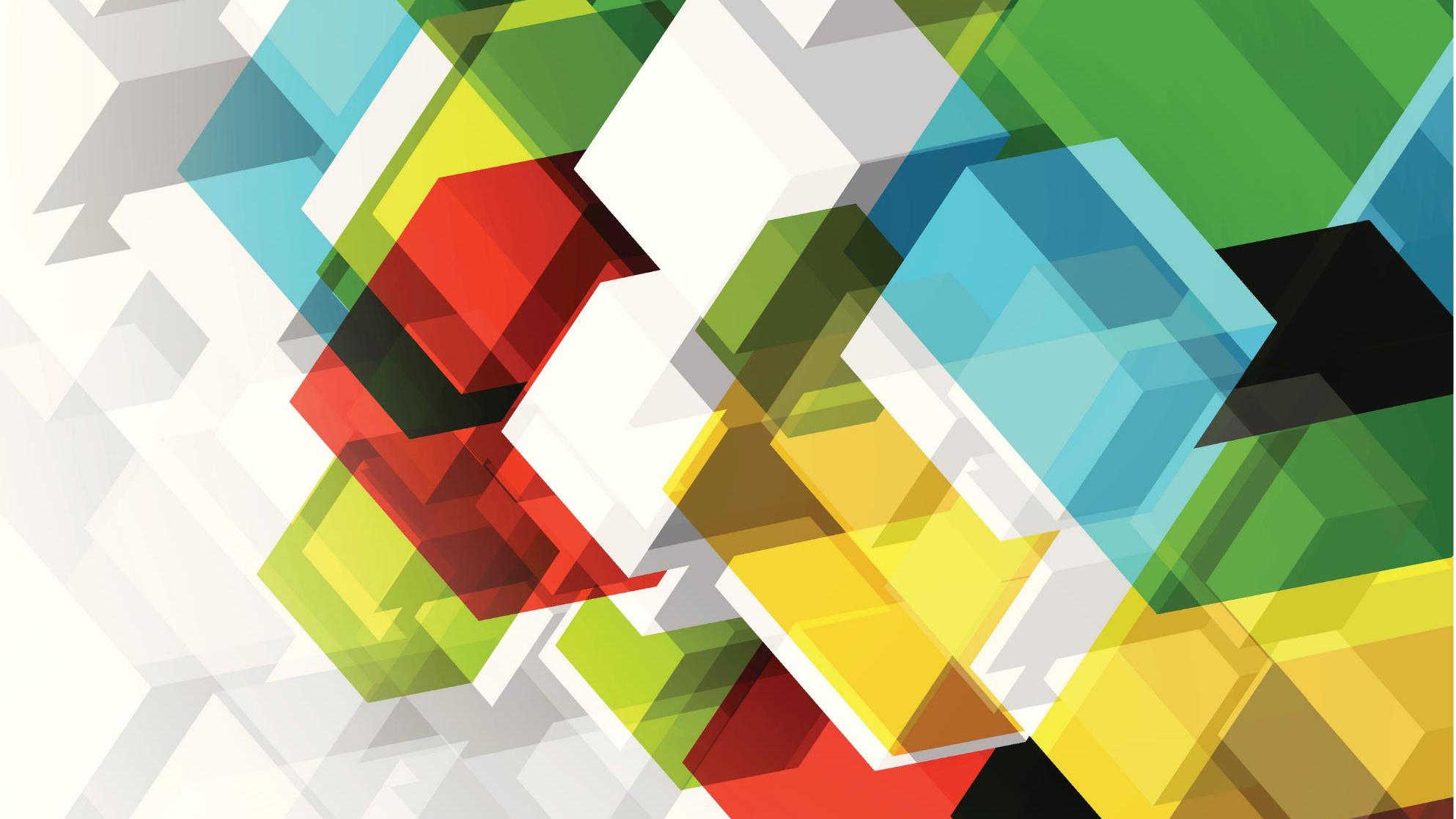 What works teach meets 1
Art Pedagogies.
What is Subject Pedagogy in Art? Why is it important?
Sam Stewart
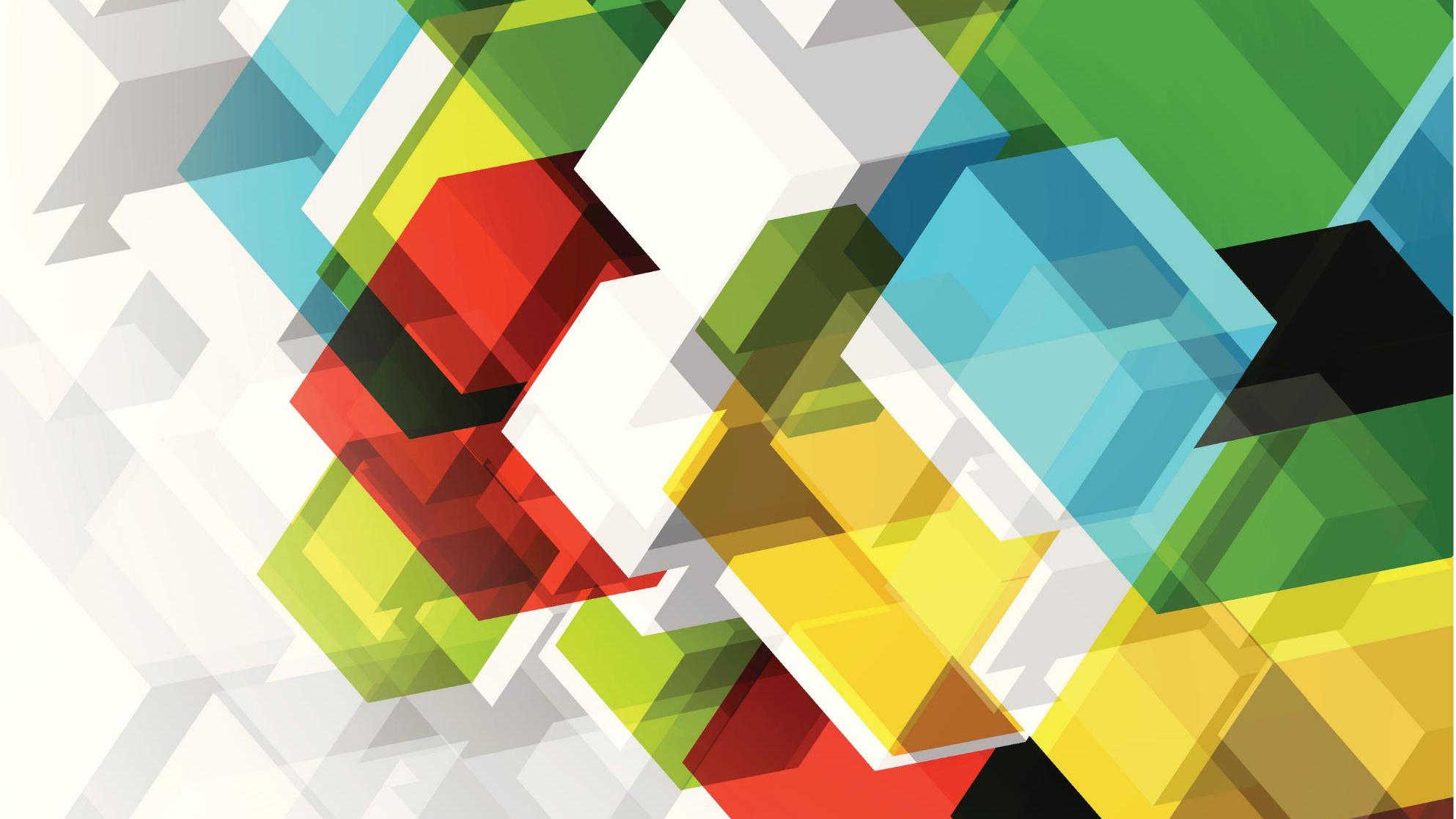 Breakdown of sessions
WWTM 1. Art Pedagogy. October 5th, 2023, 5pm

WWTM 2. Assessment in Art. January 18th   , 2023, 5pm

WWTM 3. Show and Tell – Strategies for Further Success. March 14th  2023, 5pm.
Sam Stewart  PhD Art and Design Researcher, MA Textiles,PGCE Design and Technology
-Foundation in Art and Design, University of Huddersfield
-BA (Hons) Fashion and Textile Design: Structured and Embroidered Textiles
-PGCE Design and Technology, Loughborough University
-MA Arts Education, University of Leeds (credits)
-MA Textiles, University of Huddersfield
-Currently writing up PhD Art and Design examining visual influence of Kuba Art from Democratic Republic of the Congo, upon Modernism 1900 to 1920, in terms of Wiener Werkstatte textile designs and subsequent early formation of Art Deco textile designs around 15 years ahead of its recognised start date. As part of the investigation, the impact of Art Curriculum change has also been examined to assess the degree to which so-called Primitive * artefacts catalysed changes to how drawing was taught.
* Post colonial debates around this term.
11/6/2023
Career
1992 Teacher of Art with responsibility for Textiles Technology, 11-18 CTC. Mentor for ITE students.
1995 Teacher of Art with responsibility for GNVQ Art and Design, GNVQ Manufacturing, 11-16 Inner city school. Coach for  ITE students.
1997 Head of Art, 11-16 Inner city school. Coaching and Mentoring ITE students.
2000 Teacher of Art 11-18 school.
2003 Assistant Director of Sixth Form Studies, and Teacher of Art and Textiles, 11-18 school. Coaching and Mentoring ITE students.
2005 Co-ordinator of Creative and Expressive Arts (Music, Dance, Drama and Art), 11-18 school. Ofsted Outstanding. Coaching and Mentoring ITE students.
2009 Learning Director National Challenge, 11-18 school, Some Art and Design teaching. Staff Training across academy chain.
2010 Learning Director Maths, 11-18 school. Still doing some Art teaching. Raised Maths A*-C by 32%. Responsibility for Staff Training Satisfactory to Outstanding. Coaching and Mentoring ITE students. Staff Training across academy chain and local area.
2014 Led Art and Maths workshops whilst undertaking MA study. GCSE Art and Design Visiting Moderator. Staff Training across academy chain and local area.
2015-2020 Various temporary Art leadership and teaching roles whilst undertaking part time PhD study. Visiting Moderator for GCSE Art and Design. Coaching and Mentoring ITE students.
2021 – present Tutor/Associate Lecturer of Teacher Education FE and HE and Visiting Moderator for GCSE Art and Design.
11/6/2023
Key Influences
Creative and inspiring Art education.
Enthusiasm, passion, commitment to offering interesting and innovative lessons with rigorous planning (first Head of Department).
Innovation for survival in challenging school contexts.
Working with inspiring colleagues.
Using research and evidence-based practice.
Careful planning, organisation and time management.
Knowing and caring about individual students.
Assessment of Learning, and Assessment for Learning.
Wider thinking – trips to galleries in the UK and Europe.
GCSE Art and Design Moderator – builds assessment confidence to share with students.
Taking pride in exhibiting and praising student outcomes.
11/6/2023
Over to you!
Please use the Teams Chat function to provide a little information about you, your Art area of expertise, and your key influences so far!
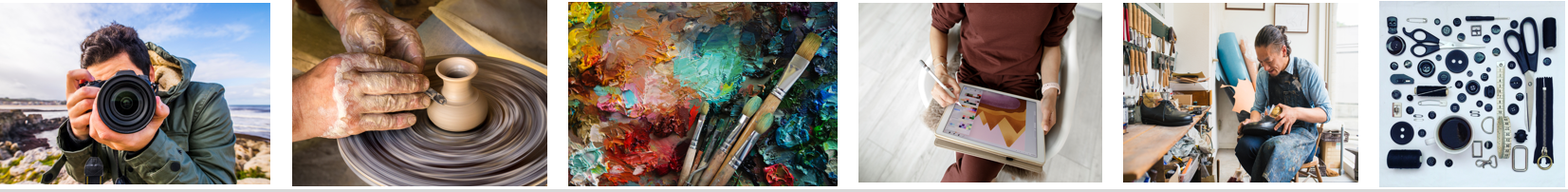 11/6/2023
Over to you!
Important to reflect upon your experiences as a learner, as these will shape your practice in one way or another!
Have a think and drop them in the chat!
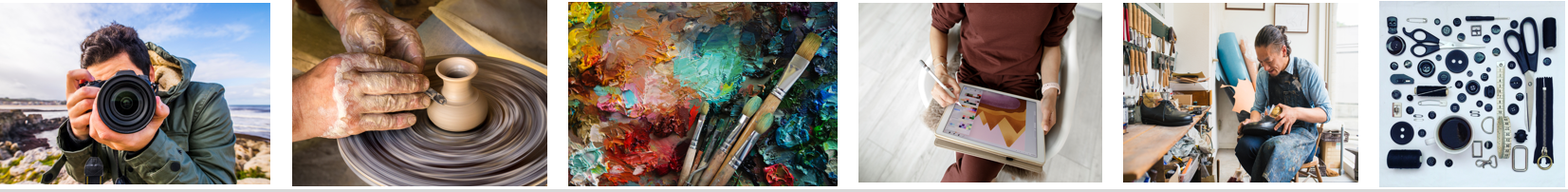 11/6/2023
Key Influences – What does an Art teacher have to do? TLA GCSE
(AQA.ORG.UK, 2023a)
11/6/2023
Key Influences – What does an Art teacher have to do? TLA A’ Level
(AQA.ORG.UK, 2023b)
11/6/2023
Key Influences – What does an Art teacher have to do? A’ Level
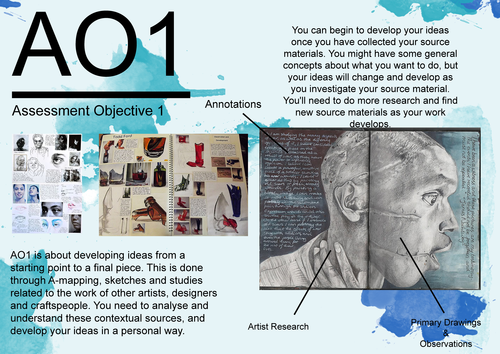 11/6/2023
Costa Art and Photography Resources, 2018)
Key Influences – What does an Art teacher have to do? A’ Level
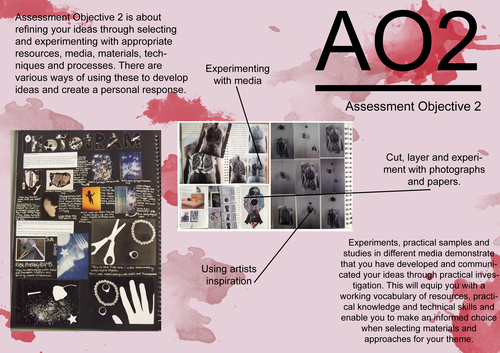 11/6/2023
Costa Art and Photography Resources, 2018)
Key Influences – What does an Art teacher have to do? A’ Level
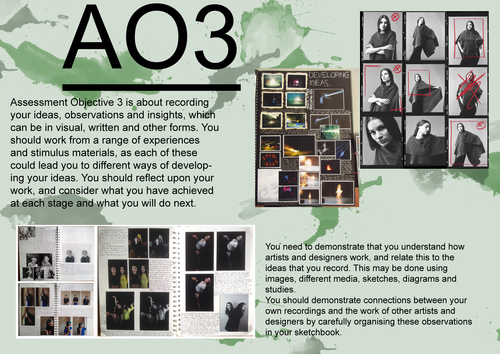 11/6/2023
Costa Art and Photography Resources, 2018)
Key Influences – What does an Art teacher have to do? A’ Level
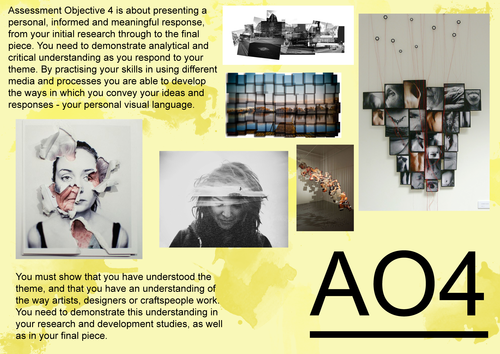 11/6/2023
Costa Art and Photography Resources, 2018)
What does an Art teacher have to do? GCSE and A’ Level
Encourage playfulness and engagement with a range of media (and mixtures of).
Encourage experimentation and enjoyment of the materials.
Elinor Goldschmied  “Treasure Blanket” (Hughes & Cousins, 2017)
Held the belief that “children could learn for themselves”
Blanket = Basket with “80 to 100 items in it”
Child allowed to choose for themselves – no direction.
“Heuristic Play” = Discovery Play (Goldschmied & Hughes, 1992)
So, what does it mean for your learners of the future? What does it mean for your lessons? For your practice?
11/6/2023
Key Influences – What does an Art teacher have to do? A’ Level
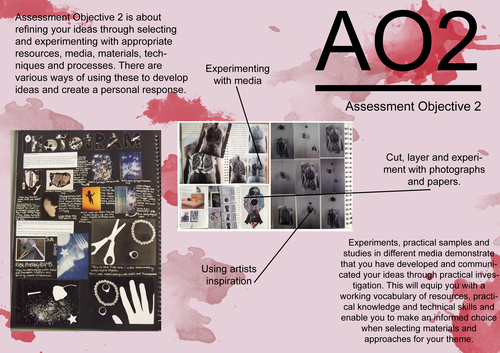 11/6/2023
Costa Art and Photography Resources, 2018)
Key Influences – What does an Art teacher have to do? Heuristic Play – this could go on and on…!
11/6/2023
Key Influences – What does an Art teacher have to do? Heuristic Play – this could go on and on…!
Can you remember playing in the Art lesson? Think for a couple of minutes and drop a Teams Chat message!
-What did you do?
-How did it make you feel?
-What was the impact on your work?
11/6/2023
Key Influences – What does an Art teacher have to do? Heuristic Play – this could go on and on…!
Remember the excitement of discovering new techniques, effects, materials, and processes, and how it catalysed pace and challenge? Remember these feelings and reflect upon them when you have teaching challenges in the future!
11/6/2023
Key Influences – What does an Art teacher have to do? Heuristic Play – this could go on and on…!
Discovery Learning
Discovery Learning • Jerome Bruner (1966) • Discovery Learning developed out of Constructivist ideas that learning is an active process of “construction”, wherein new ideas or concepts are based upon previous existing knowledge.

Discovery Learning is when students … • reach a conclusion from realistic examples or experiences • ask questions and formulate their own tentative answers • are not given Content, but rather discover it independently by the learner • test hypotheses and develop generalisations.

Bruner’s 3 Stages of Intellectual Development • Enactive: a person learns through actions and their outcomes • Iconic: learning can be obtained from models and pictures • Symbolic: learner has the capacity to think abstractly • Using a combination will help students master discovery learning (Ady, 2014).
11/6/2023
What is Art Pedagogy?
“The art, science, or profession of teaching” and “a way of being” (Pearse et al., 2011).

-Supporting the progress of the learner through Assessment Objectives 1-4, but within a framework that ensures the learner knows:

-the variation of outcomes.
-the standard of outcomes and what it means for autonomy, where peer and self-assessment can take place, and the time frame that this takes place in (next session).
11/6/2023
What is Art Pedagogy?
-Dependant on the size and ability levels of the group.

Traditional Art pedagogical approach – demo at the start of the lesson – even demo playfulness! Engage and inspire by showing how passionate you are about creating art and “heuristic play” or “discovery learning” (Bruner, 1966, and Goldschmied & Hughes, 1992)
11/6/2023
What is Art Pedagogy?
-Organisation 

Lesson planning – short medium- and long-term planning, and importantly, how this fits into the time frame of the qualification (next session).
Materials and equipment. 
Tidy and inviting space – learners and prospective learners (Open Days).
Exhibition space.
Preparation for Visiting Moderator – standardised marking, paperwork, and exhibited work in the order requested.
Celebrating success! Individuals, groups, marketing, brochures and websites.
11/6/2023
What are your concerns around Pedagogy? Q & A
Think for a moment about you in your new teaching context, or in your new role next year, what are your greatest concerns around pedagogy?

Write it in the chat and I will do my best to answer!

Or, if you think of anything after this session, please feel free to email me on: sstewart@northern.ac.uk

Thank you for listening and participating and see you on January 18th 2024, for Assessment in Art!
Best wishes,
Sam
11/6/2023
References
ady. (2014, September 15). PPT - Simulations and Discovery Based Learning PowerPoint Presentation - ID:4393201. SlideServe. https://www.slideserve.com/ady/simulations-and-discovery-based-learning
Bruner, J. S. (1966). Toward a theory of instruction. Harvard University Press.
AQA.ORG.UK. (2023a). Scheme of assessment A’ Level Art. Www.aqa.org.uk. https://www.aqa.org.uk/subjects/art-and-design/as-and-a-level/art-and-design-7201/scheme-of-assessment
AQA.ORG.UK. (2023b). Scheme of assessment GCSE Art. Www.aqa.org.uk. https://www.aqa.org.uk/subjects/art-and-design/gcse/art-and-design-8201-8206/scheme-of-assessment#:~:text=The%20exams%20and%20non-exam%20assessment%20will%20measure%20how
Costa Art and Photography Resources. (2018, February 22). Art & Photography Assessment Objectives Display/Handouts | Teaching Resources. Www.tes.com. https://www.tes.com/teaching-resource/art-and-photography-assessment-objectives-display-handouts-11551776
Goldschmied, E., & Hughes, A. (1992). Heuristic play with objects. London: National Children’s Bureau (training video).
Pearse, H., Snider, A.B., & Taylor, C.B. (2011). The Lost Art of Pedagogy: An Exploration in Three Parts.
11/6/2023